Abstract No: PEB0244
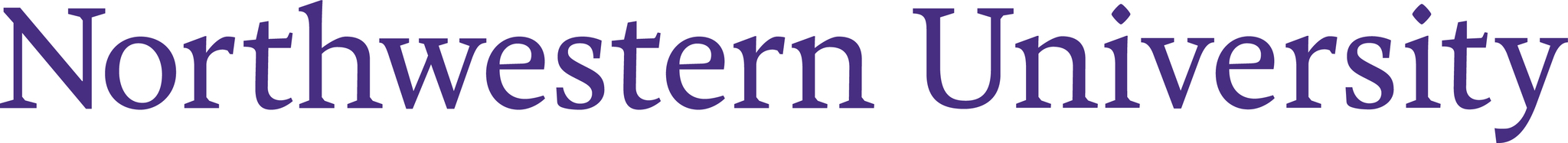 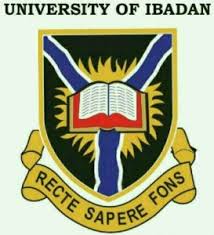 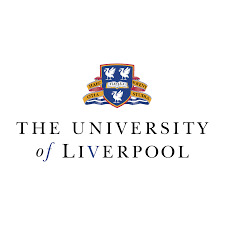 Pharmacokinetic and Pharmacogenetic Associations between Efavirenz-based Regimens and Neurocognitive Performance in People Living with HIV in Nigeria
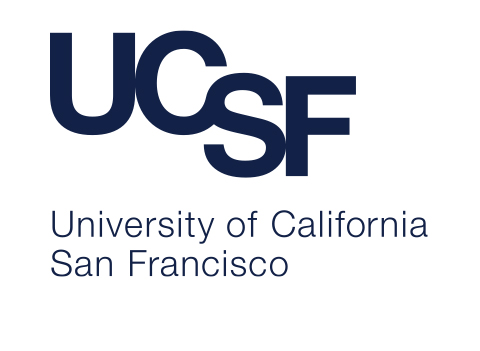 Jacinta N. Nwogu1, Monica Gandhi2, Andrew Owen3, Saye Khoo3, Babafemi Taiwo4, Adeniyi Olagunju5, Baiba Berzins4, Hideaki Okochi2, Regina Tallerico2, Kevin Robertson6, Chinedum P. Babalola1
1. University of Ibadan, Ibadan, Nigeria, 2. University of California San Francisco, 3.University of Liverpool, UK, 4. Northwestern University, Chicago, USA, 5. Obafemi Awolowo University, Ile-Ife, Nigeria  6. The University of North Carolina at Chapel Hill
Email: jacintaamaka@gmail.com
Background
Efavirenz (EFV) is recommended as a component of alternative first-line regimens for HIV treatment and is commonly prescribed in Nigeria due to its efficacy and availability.
EFV use is associated with neuropsychiatric side effects, which may include poor neurocognitive performance (NP). 
However, no data exist for efavirenz concentrations in hair or plasma and their relationship with neurocognitive performance among HIV infected individuals on long-term efavirenz-based regimen in Nigeria. 

Aims
The aim of this study was to  evaluate single nucleotide polymorphisms (SNPs) in genes important for EFV disposition and examine them in association with plasma concentrations, hair concentration, and neurocognitive performance.  
We also evaluated the Relationship between EFV concentrations and neurocognitive performance.

Hypothesis
There is association between CYP2B6, NRII3 and ABCB1 single nucleotide polymorphisms and EFV concentrations in hair or plasma and neurocognitive performance

Methods 
HIV-positive adults receiving 600 mg EFV (N=93, 70.3% female) were genotyped for 7 SNPs in CYP2B6, NRII3 and ABCB1. 
EFV was quantified in dried blood spots (DBS) and hair using liquid-chromatography-tandem-mass-spectrometry (LC-MS/MS). 
Plasma EFV concentrations were then calculated from DBS using  previously validated equation [DBS[EFV]/(1-hematocrit)*protein binding].
Participants were also administered a neurocognitive battery of 10 tests (7 domains) that assessed   total neurocognitive functioning. 
Linear regression was used to assess associations between SNPs and Log10 transformed EFV concentrations in hair and plasma.
Mann-Whitney U test was used to assess differences in median concentrations by genotype and Independent t-test or ANOVA were used to compare mean z-scores
Associations between SNPs, EFV concentrations, and NP were also assessed using correlation.
Results
Strong correlation (r = 0.66, P<0.0001) was observed between plasma and hair EFV concentrations (Figure 1). 
CYP2B6 516G>T, rs3745274 (P<0.001) and CYP2B6 983T>C, rs28399499 (P=0.001) were each associated 
      with hair EFV concentrations (Figure 2 C and D). 
Similarly, 516G>T (P< 0.001) and 983T>C (P=0.009) were significantly associated with plasma 
    EFV concentrations (Figure 2 A and B)
No other genetic or demographic (Age, sex, weight, ethnicity, time of sample collection) associations 
    with EFV concentrations were evident.
Table 1 shows median concentrations of EFV in hair and plasma based on genotypes.
Contrary to other findings, total neuropsychological performance was significantly
    associated with only plasma EFV concentrations (r = 0.23, P = 0.043) and
    983T>C genotype (r = 0.38, P<0.0005).
In addition, a weak positive correlation was observed between NP and 
    hair concentration (r = 0.12, P = 0.29).
Again, males significantly higher mean z-score compared to females 
Table: 2 shows mean total z-scores based on gender and genotypes
Conclusion 
This study demonstrated an approximately 3-fold and 2-fold higher EFV plasma and hair concentrations respectively within CYP2B6 516T homozygotes compared to G homozygotes. 
Higher efavirenz concentrations were associated with better neurocognitive performance, requiring further study to elucidate the relationship between adherence, adverse effects and outcomes.

References
1. Kromdijk, W., Mulder, J. W., Rosing, H., et al. 2012. Use of dried blood spots for the determination of plasma concentrations of nevirapine and efavirenz. J Antimicrob Chemother 67.5: 1211-1216
2. Amara, A. B., Else, L. J., Carey, D., et al. 2017. Comparison of dried blood spots versus conventional plasma collection for the characterization of efavirenz pharmacokinetics in a large-scale global clinical trial-the encore1 study. Ther Drug Monit 39.6: 654-658.
3. Gandhi, M., Greenblatt, R. M., Bacchetti, P., et al. 2012. A           single-nucleotide polymorphism in cyp2b6 leads to >3-fold increases in efavirenz concentrations in plasma and hair among hiv-infected women. J Infect Dis 206.9: 1453-1461.
4. Marzolini, C., Telenti, A., Decosterd, L. A., et al. 2001. Efavirenz plasma levels can predict treatment failure and central nervous system side effects in hiv-1-infected patients. Aids 15.1: 71-75.

Acknowledgements
Research training for this publication was supported by the Fogarty International Center and National Institute of Mental
Health (NIMH) of the National Institutes of Health (NIH) under award number D43TW009608, PI – Prof Babafemi. Taiwo. 
We acknowledge Prof Gene Morse for his contribution and the BAF staff University of Liverpool, UK for technical support.
Table 2: Mean z-scores based on gender and CYP2B6 genotype
Table 1: DBS-derived plasma EFV concentrations stratified based on two SNPs in CYP2B6
IQR: Median interquartile range
Figure 1: Correlation between EFV concentrations in hair and plasma Pearson r = 0.66 (0.53, 0.77) 
Solid green line represents mean value and the broken lines represent 95% confidence interval
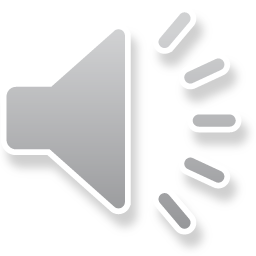 Figure 2: Scatter Plot of EFV concentrations in hair and plasma versus CYP2B6 genotype
*Conc represents  concentrations
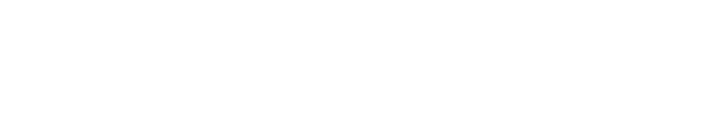 PRESENTED AT THE 23RD INTERNATIONAL AIDS CONFERENCE (AIDS 2020) | 6-10 JULY 2020